Redeeming the Time
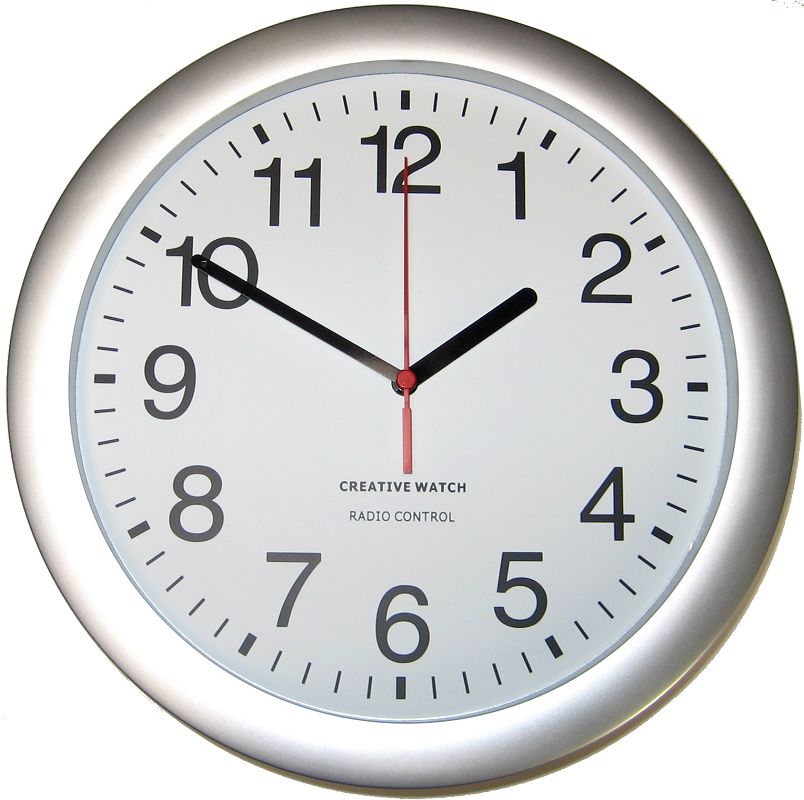 Ephesians 5:15-17; Colossians 4:5
Richie Thetford									                 www.thetfordcountry.com
The Proper Use of Our Possessions
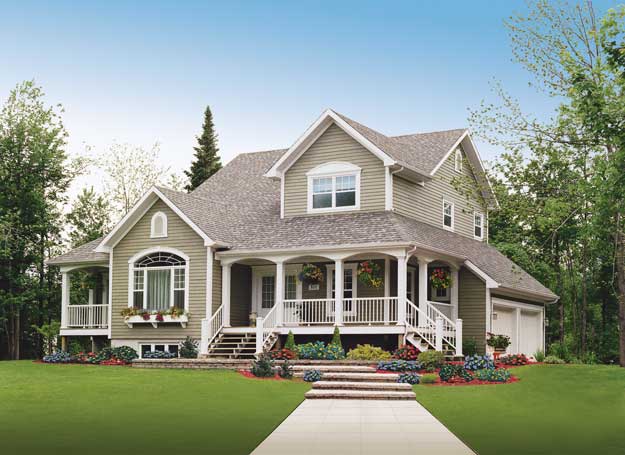 We are stewards of property
All we have comes from God
James 1:17
Christians look at everythingin life from the viewpoint ofGod’s ownership and man’sresponsibility
Richie Thetford									                 www.thetfordcountry.com
The Proper Use of Our Possessions
We are stewards of property
Opportunities for “redeeming the time” with our property is temporary
Luke 12:16-21
All that we really haveis that which we havegiven away
Matthew 6:19-21
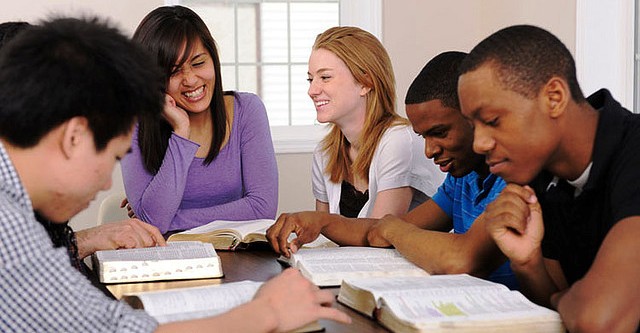 Richie Thetford									                 www.thetfordcountry.com
The Proper Use of Life
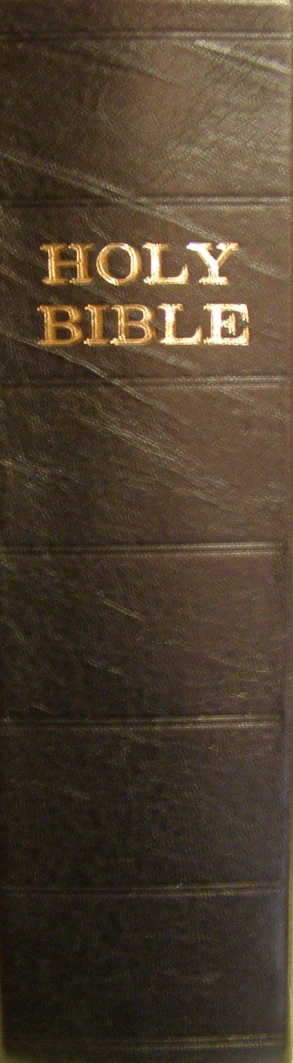 Life is a trust – It can’t be purchased
Life is not ours to do as we please
All possessions, powers and responsibilitiesare ours in trust
Life is ours for management
1 Corinthians 6:20
We must give account of our life
Romans 14:12
Richie Thetford									                 www.thetfordcountry.com
The Proper Use of Opportunity
We are responsible for opportunities
Opportunity knocks
Opportunity must be anticipated
Take advantage of smalland great opportunities
Often times big opportunitiesare reached by way of smallopportunities
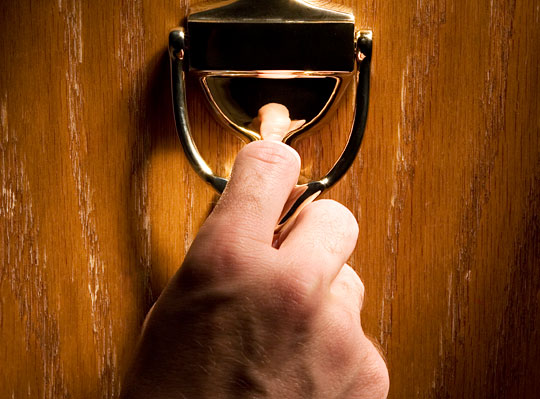 Richie Thetford									                 www.thetfordcountry.com
The Proper Use of Our Knowledge
2 Corinthians 4:7
1 Thessalonians 2:4
Desire and pray for opportunitiesand wisdom to make theknowledge of God known
Colossians 4:3-6
Responsibility is upon all of us
Matthew 28:19-20
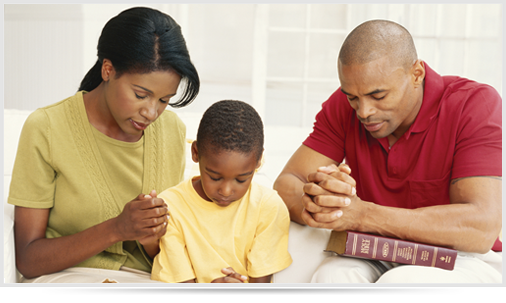 Richie Thetford									                 www.thetfordcountry.com
Conclusion
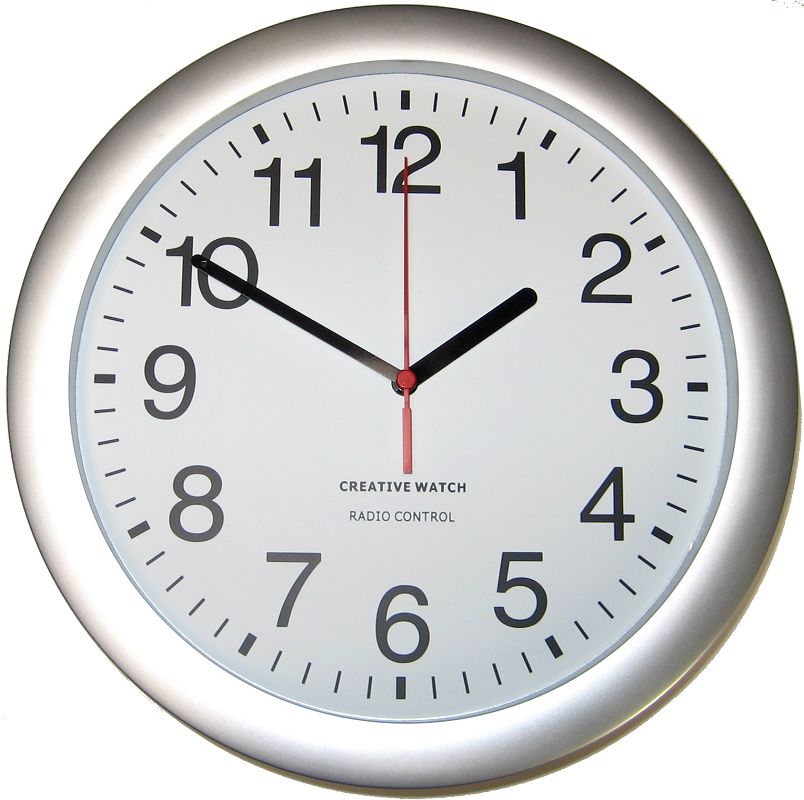 Recognize our responsibility
Which would you rather be atthe judgment?
The church at Jerusalem
Acts 4:32
The church at Laodicea
Revelation 3:15-17
Redeem the Time!
Richie Thetford									                 www.thetfordcountry.com